El MESTER DE JUGLARÍA
Elena Gallardo Risco
1ºBach A
ÍNDICE
Definición
 Cantares de gesta
 El Cantar del Mio Cid
DEFINICIÓN
Esta escuela de poesía popular es una de las primeras manifestaciones culturales en castellano. Mester, viene del término latino ministerium, significa oficio, y juglaría se refiere a los juglares, personas que durante la Edad Media se ganaban la vida cantando poemas de autoría anónima . Se denominan cantares porque son hechos destinados a ser recitados y gesta porque son hazañas de héroes.
CANTARES DE GESTA
Es un relato  épico de origen medieval  que tuvo presencia en Europa en los siglos XI y XII. Los cantares de gesta son poemas de gran extensión que tienen a un personaje mitológico e histórico como protagonista. En particular se daban  tanto para audiencias nobles como para el público en general. Las obras eran de carácter popular.  En su lenguaje usaban anáforas, repeticiones,  paralelismos y epítetos. Su finalidad era entretener e informar de los sucesos bélicos de la época.
Su longitud era de 2.000 a 20.000 versos por eso eran narrados en varias jornadas.En su inicio, se trasmitían de forma oral pero luego fueron escritos. Tiene una rima asonante, coinciden los sonidos. Entre las obras que aún se conservan de forma escrita se pueden mencionar el Cantar del Mio Cid, el cantar de las Mocedades de Rodrigo y algunos versos del Cantar de Roncesvalles.
CANTAR DEL MIO CID
La historia narra las batallas, tribulaciones y triunfos durante la reconquista del cabellero Rodrigo Díaz de Vivar "el Cid Campeador". Comienza con su destierro y la deshonra con éste conlleva. Después conquista Valencia y consigue el perdón real, con lo que gana muchas riquezas y el señorío sobre Valencia. Sus hijas se casan con los infantes de Carrión, quienes resultan ser cobardes y además crueles cuando azotan a las hijas del Cid y las dejan por muertas en el bosque, trayendo más deshonra al Cid. En un juicio real, los infantes pierden sus privilegios y quedan infamados públicamente, y las hijas terminan casándose con los príncipes de Navarra y Aragón, el máximo ascenso social posible. El Cid se muere tranquilo en su casa en Valencia con su honor vengado.
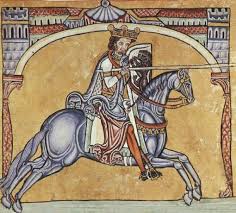 TEMA PRINCIPAL
El tema central del poema es la honra del héroe, es el motor de la obra, en torno al cual el autor dispone los acontecimientos. El objetivo del héroe en los dos primeros cantares es conseguir el perdón del rey. El tercer cantar se organiza en torno a la recuperación de la honra perdida por la afrenta de Corpes. La ascensión del héroe se consigue tanto por su esfuerzo personal como por su confianza en la justicia.
ESTRUCTURA DEL CANTAR DEL MIO CID
El Cantar del Destierro:
    Cuenta como el Cid es desterrado de Castilla por Alfonso VI. Don Rodrigo se ve obligado a dejar a su mujer y a sus hijas en el monasterio de Cardeña. El Cid junto con su lugar teniente idean una estrategia con la cual conseguirán el dinero suficiente para vencer a los moros.

El Cantar de las Bodas:
    Narra cómo el Cid marcha sobre Valencia logrando colocar su estandarte en el Alcázar. El rey le concede el permiso para que su familia se reúna con él. Los Infantes de Carrión, atraídos por la riqueza del Cid, piden a sus hijas, Elvira y Sol en matrimonio.

El Cantar de la Afrenta de Corpes:
    Narra cómo Los Infantes, para vengarse de los insultos de los hombres del Cid, se muestran cobardes y brutales agrediendo a sus esposas en el robledo de Corpes a su regreso a Castilla. El Cid pide venganza a Alfonso VI quien convoca las Cortes de Toledo. Los Infantes son vencidos en un duelo y las hijas del Cid se vuelven a casar con los Infantes de Navarra y Aragón. El Cid finalmente muere en Valencia cubierto de gloria.
VALORES ARTÍSTICOS DEL CANTAR DEL MIO CID
Se dice que el poema es una auténtica obra maestra absolutamente viva, y una de las que más encanto tiene. Ya sea por la forma en que está escrita, los personajes o los temas que trata. Se considera una de las más importantes de la época y un modelo a seguir. Muchas obras, representaciones y pinturas fueron hechas en nombre de esta.